Open Science Cafe
Usluge Srca za istraživače
Draženko Celjak, Srce
Emir Imamagić, Srce
Ivan Jelenić, Srce
Kristina Posavec, Srce

Sveučilišna knjižnica Rijeka, 27.09.2023.
Some facts from history of SRCE
1972 - First training courses for end-users at temporary UNIVAC 1106 System
1974 - UNIVAC 1100 - the biggest & fastest computer "in this part of Europe" and new building for SRCE
1981 - SIZIF - System of Scientific Information of Croatia
1984 - Information System for Sarajevo'84 Olympic Games
1987 - First supercomputer in Srce (CONVEX)
1989 - First UNIX based production servers
1990 - BITNET connection
1991 - Start of the CARNet (Croatian Academic and Reserach Network) project
1992 - First Internet connection
1993 - Croatian Internet Top Level Domain - .hr
1995 - First ATM (155 Mbps) connection within academic network
2000 - Croatian Internet eXchange (CIX)
2002 - GĖANT Point of Presence (PoP)
2002 – HPC cluster Isabella established
2004 - GigaCARNet network up & running
2005 - National grid infrastructure CRO NGI up & running
2006 - National authentication and authorization infrastructure AAI@EduHr up & running
2006 - Hrčak - Portal of Croatian scientific and professional journals
2007 - University e-learning strategy and E-learning center
2011 - First computing and data infrastructure services ‘from the cloud”
2015 – New DC SRCE2 - Data Center at Borongaj Campus
2015 - Dabar – national infrastructure of Digital Academic Archives and Repositories ...
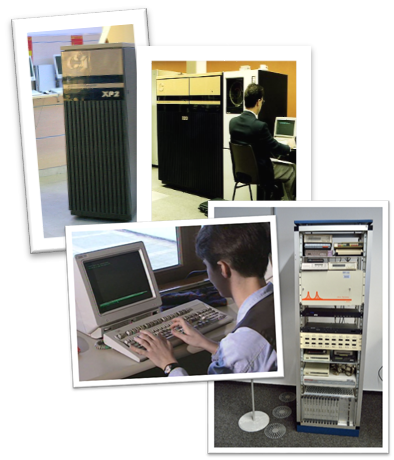 Katalog usluga (www.srce.unizg.hr)
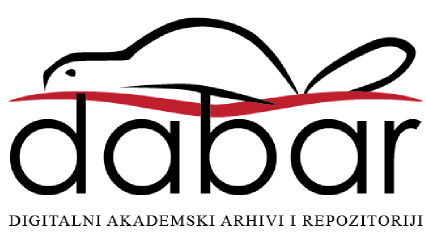 Digitalni akademski arhivi i repozitoriji Dabar
171 
repozitorija
235.000+
digitalnih objekata
49,4%
OA
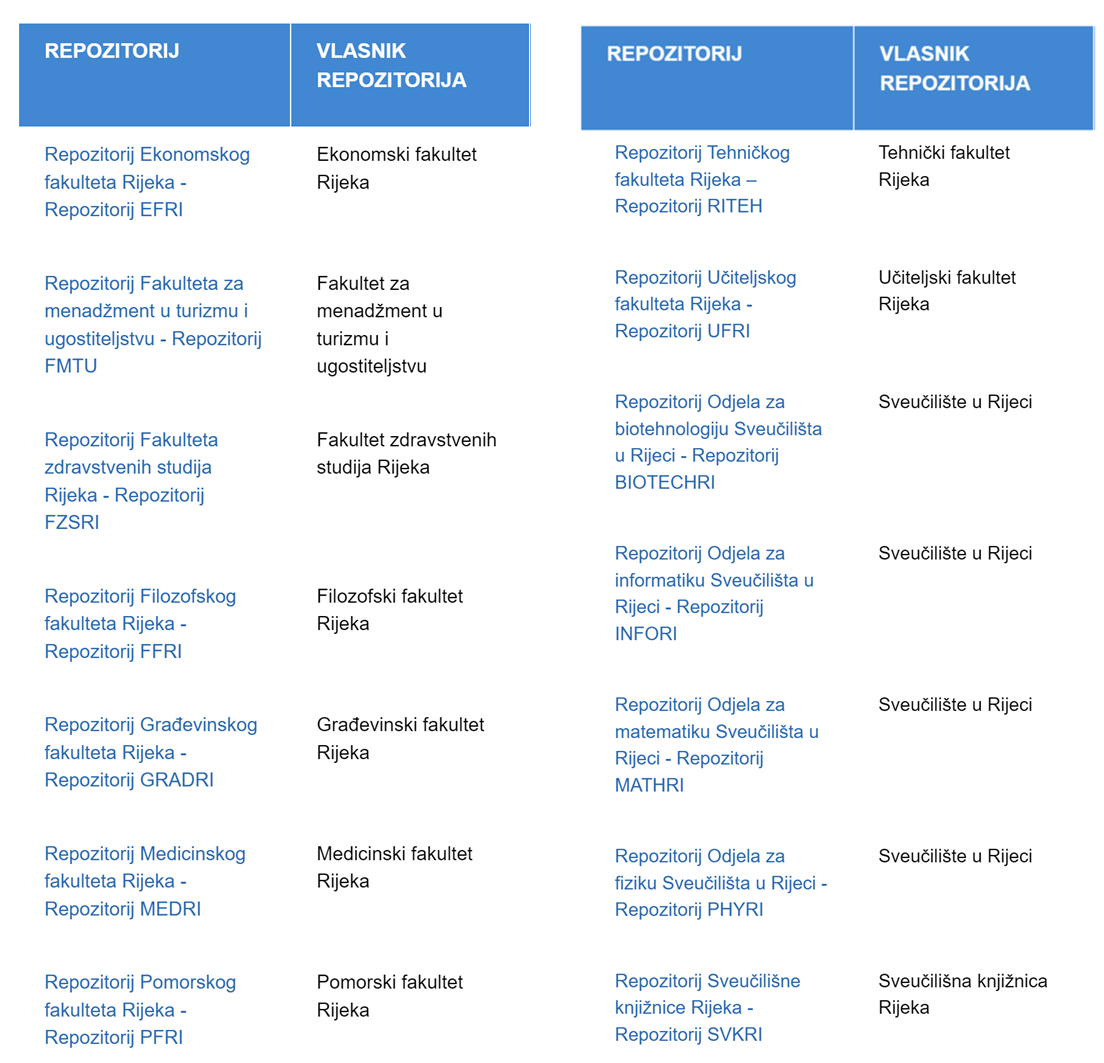 15 vrsta objekata
izvještajni sustav: https://dabar.srce.hr/reports/ 
OpenAIRE smjernice (EU projekti)
načela FAIR
Plan upravljanja istraživačkim podacima (Data management plan)

Kontakt: dabar@srce.hr
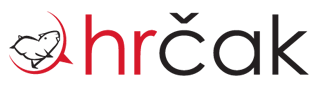 Portal hrvatskih znanstvenih i stručnih časopisa Hrčak
536
OA časopisa
284.000+
članaka
70.000
dnevnih posjeta
Open Journal Systems (OJS) za ~ 50 časopisa
Open Monograph Press (OMP) od studenog 2023.
JATS XML kao alternativa PDF-u od rujna 2023.

Kontakt: hrcak@srce.hr
Hrvatski oblak za otvorenu znanost (HR-OOZ)
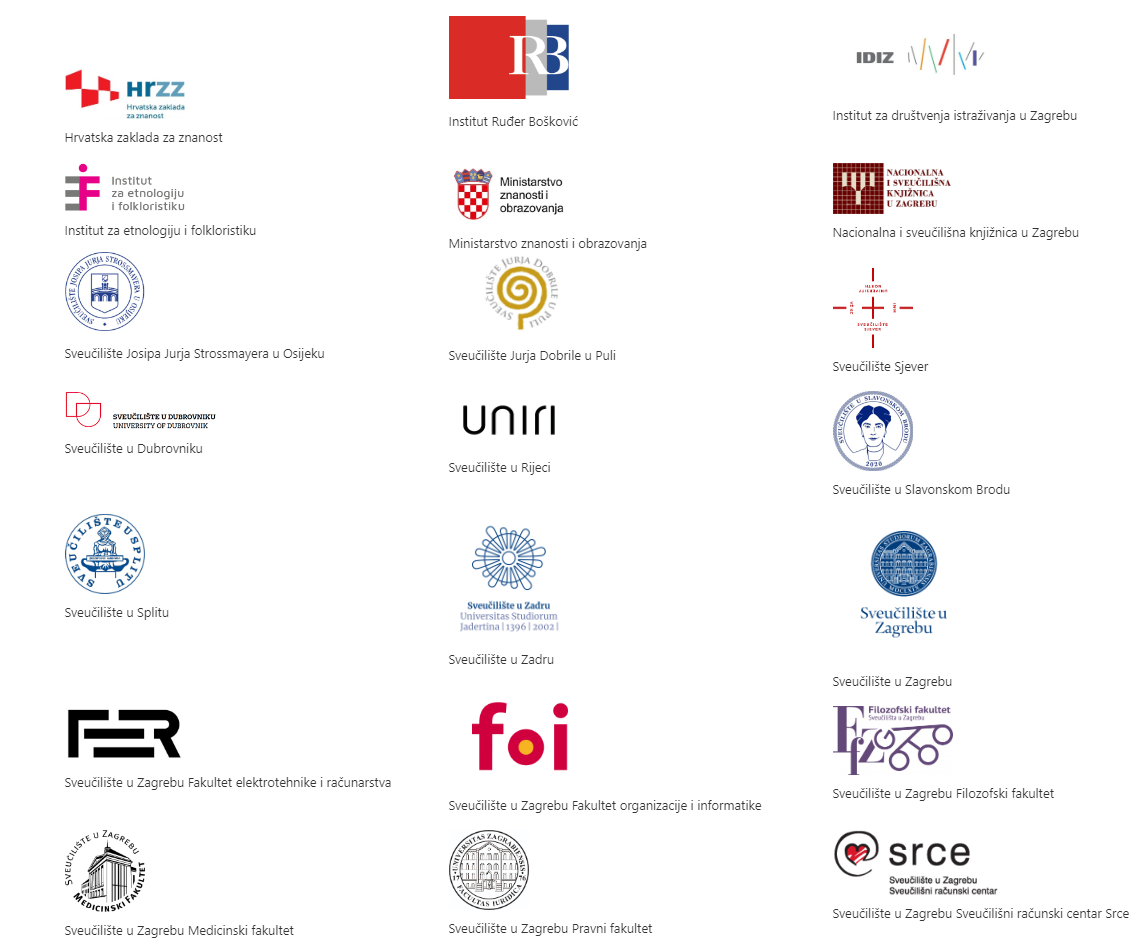 Inicijativa nastala 3. rujna 2021. godine
Broj članica Inicijative: 21
Zajednički radi na ostvarivanju ciljeva vezanih uz otvorenu znanost u Hrvatskoj

Rezultati:
Prijedlog Hrvatskog plana za otvorenu znanost
Pravilnik Hrvatskog oblaka za otvorenu znanost (HR-OOZ)
Kriteriji uvrštavanja u katalog usluga i resursa hrvatskog oblaka za otvorenu znanost (HR-OOZ)
Napredno računanje
Emir Imamagić, Sveučilišni računski centar Srce
Napredno računanje
Računalni sustavi i okruženja za rješavanje resursno zahtjevnih izazova
Korisnici
istraživački projekti financirani iz javnih izvora
izrada završnih, diplomskih, specijalističkih i doktorskih radova na javnim visokim učilištima i javnim znanstvenim institutima
izvođenje praktične nastave
https://www.srce.unizg.hr/napredno-racunanje/pravila
Integracija s informacijskim sustavom znanosti Republike Hrvatske
https://www.croris.hr/
Povezivanje s podatkovnim uslugama
PUH – za razmjenu podataka tijekom projekta
Dabar – za objavu podataka
Rezultati rada na usluzi Naprednog računanja moraju biti objavljeni sukladno načelu "otvoreno koliko god je moguće, zatvoreno samo koliko je neophodno“
Supek
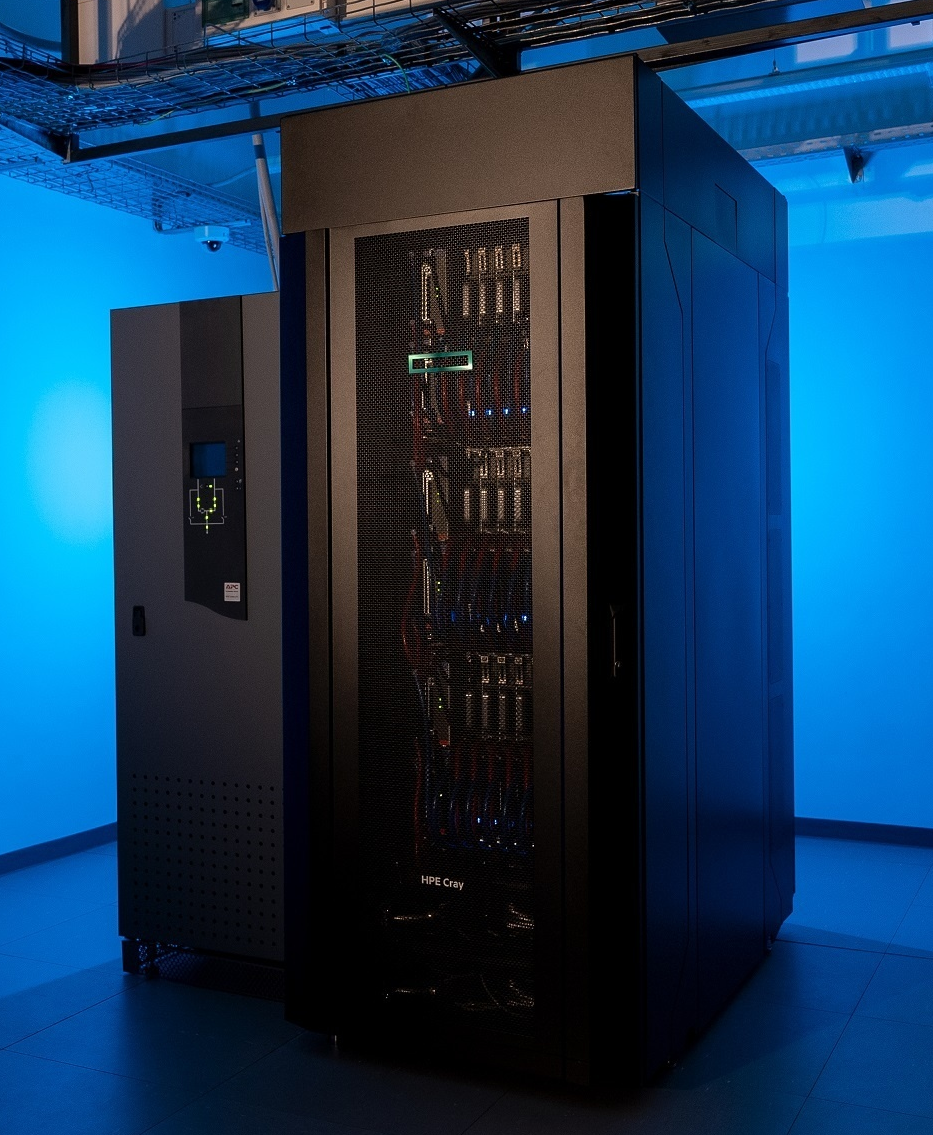 HPE Cray EX2500
jedan ormar
u potpunosti hlađen vodom
1.250 TFLOPS Rmax, 1.830 TFLOPS Rpeak
HPE ClusterStor E1000
531 TiB (~580 TB)
Računalna mreža Slingshot
200 Gbit/s
Supek
CPU čvorovi

52 čvora
6.656 CPU jezgri
260 TFLOPS


Čvor
HPE Cray EX425
2 CPU-a AMD Epyc 7763 2,45 GHz
128 CPU jezgri
256 GB RAM
GPU čvorovi

20 čvorova
80 GPU-a
1.280 CPU jezgri
1.560 TFLOPS

Čvor
HPE Cray EX235n
4 GPU-a NVIDIA A100
1 CPU AMD Epyc 7763 2,45 GHz
64 CPU jezgre
512 GB RAM
Pristupni čvorovi

CPU čvor
2 CPU-a AMD Epyc 7763 2,45 GHz
128 CPU jezgri
256 GB RAM
1,6 TB NVMe SSD

GPU čvor
1 CPU AMD Epyc 7763 2,45 GHz
1 GPU NVIDIA A100
64 CPU jezgri
128 GB RAM
3,4 TB NVMe SSD
Čvorovi s velikim mem. kapacitetom

2 čvora
256 CPU jezgri
10 TFLOPS
Čvor
HPE DL385 Gen10 Plus v2
2 CPU-a AMD Epyc 7763 2,45 GHz
128 CPU jezgri
4 TB RAM
1,7 TB NVMe SSD
Vrančić
Infrastruktura za 
računarstvo s velikom propusnošću High Throughput Computing, HTC
raspodijeljenu obrada velikih količina podataka (Big data)
strojno učenje
interaktivnu analizu, obradu i vizualizaciju podataka
Sustavi
OpenStack - posrednički sustav za računarstvo u oblaku
Ceph - posrednički sustav za uspostavu raspodijeljenog spremišta
Resursi
180 CPU-a s 11520 CPU jezgri
16 GPU-ova
57,5 TB radne memorije
200 TB brzog spremišta
1 PB standardnog spremišta
2 x 25 Gbit/s računalna mreža
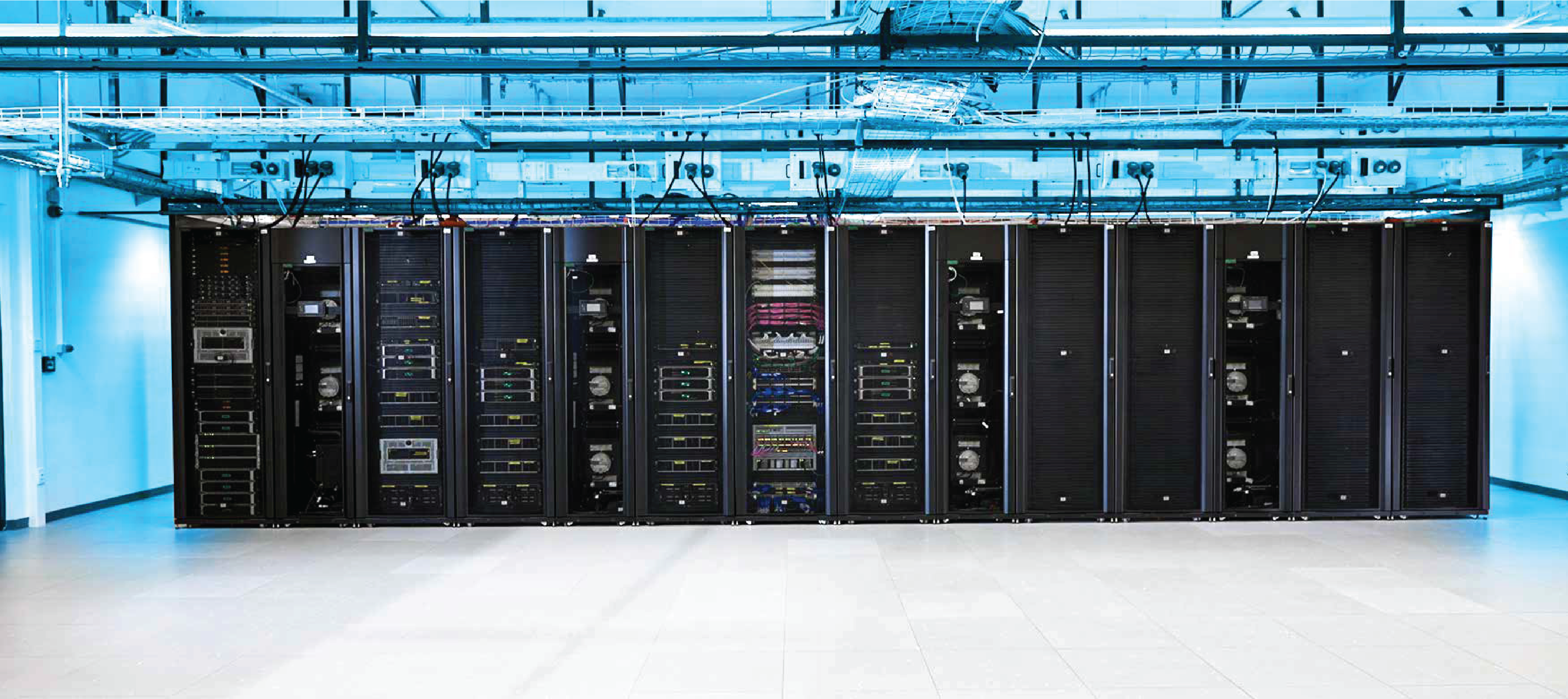 Korisnička podrška
Tim e-Znanstvenika
instalacija, konfiguracija i optimizacija znanstvenih aplikacija
Znanstvene aplikacije i računalna okruženja
preko 130 znanstvenih aplikacija
računalna kemija, bioinformatika, umjetna inteligencija, fizika, matematika, …
Mathematica i MATLAB
Radionice 
pristup i korištenje
specifične aplikacije – Python, područje umjetne inteligencije
Događanja
Puh
Ivan Jelenić, Sveučilišni računski centar Srce
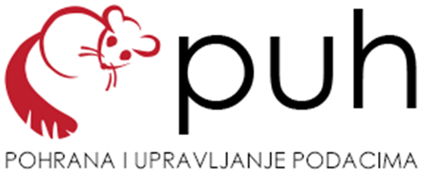 Pohrana i upravljanje podacima Puh
570+
istraživača i nastavnika
22,2 TB
podataka
140+
istraživačkih projekata
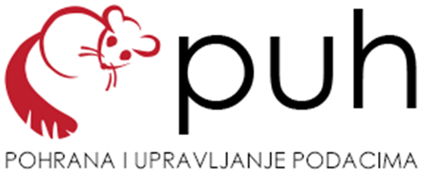 Pohrana i upravljanje podacima Puh
pohranjivanje i dijeljenje datoteka na spremišnim sustavima u Srcu
200 GB prostora, uz mogućnost proširenja prostora
temelji na programskoj podršci Nextcloud (open-source)
koristi eduGAIN autentikaciju
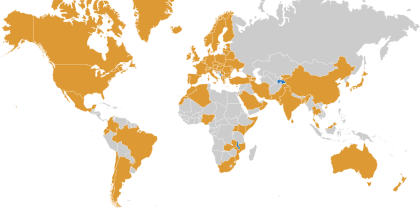 eduGAIN mreža
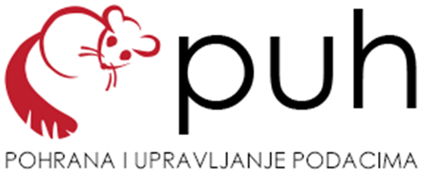 Pohrana i upravljanje podacima Puh
uporaba sustava Puh ograničena je na sljedeće specifične potrebe vezane uz rad u sustavu znanosti i visokog obrazovanja:

pohrana i/ili dijeljenje podataka tijekom istraživačkog projekta,

pohrana i/ili dijeljenje veće količine obrazovnih sadržaja/materijala vezano uz uporabu nekog od sustava za e-učenje Srca ili sustava za e-učenje na ustanovi iz sustava znanosti i visokog obrazovanja,

pohrana i/ili dijeljenje podataka vezanih uz proces obrazovanja ili istraživanja na ustanovi iz sustava znanosti i visokog obrazovanja,

pohrana i/ili dijeljenje podataka za interne potrebe Srca
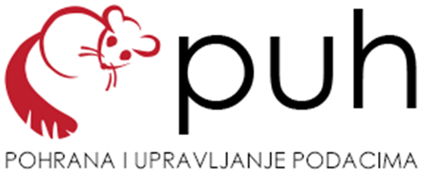 Pohrana i upravljanje podacima Puh
podacima možete pristupiti i upravljati:
prijavom u web stranice Puh-a
sinkronizicijom pomoću desktop klijenta za razne operacijske sustave
klijentima za mobilne uređaje sa servisa App Store, Google Play, Windows Store
postavljanjem mrežnog diska u operacijskom sustavu
preporučujemo korištenje službenih Nextcloud klijenata

korisnik sustava ima pravo zatražiti od Srca osnivanje korisničke grupe koju uz njega čine drugi korisnici sustava
članovi grupe imaju jednaka prava pristupa i mijenjanja svih datoteka koje se nalaze u prostoru koji je dan na raspolaganje grupi

URL: https://www.srce.unizg.hr/puh
Kontakt: puh@srce.hr
Podrška otvorenoj znanosti
Kristina Posavec, Sveučilišni računski centar Srce
Podrška otvorenoj znanosti
Usluga:
promocija i primjena načela otvorene znanosti
dobre prakse u upravljanju istraživačkim podacima
izrada obrazovnih sadržaja
savjetovanja pri uvrštavanju usluga u katalog usluga i resursa HR-OOZ-a te Europski oblak za otvorenu znanost (EOSC)
Korisnici usluge:
istraživači
studenti
osobe koje pružaju podršku istraživačima u radu s podacima
pružatelji usluga za otvorenu znanost
nastavnici iz sustava znanosti i visokog obrazovanja

Kontakt: hr-ooz@srce.hr.
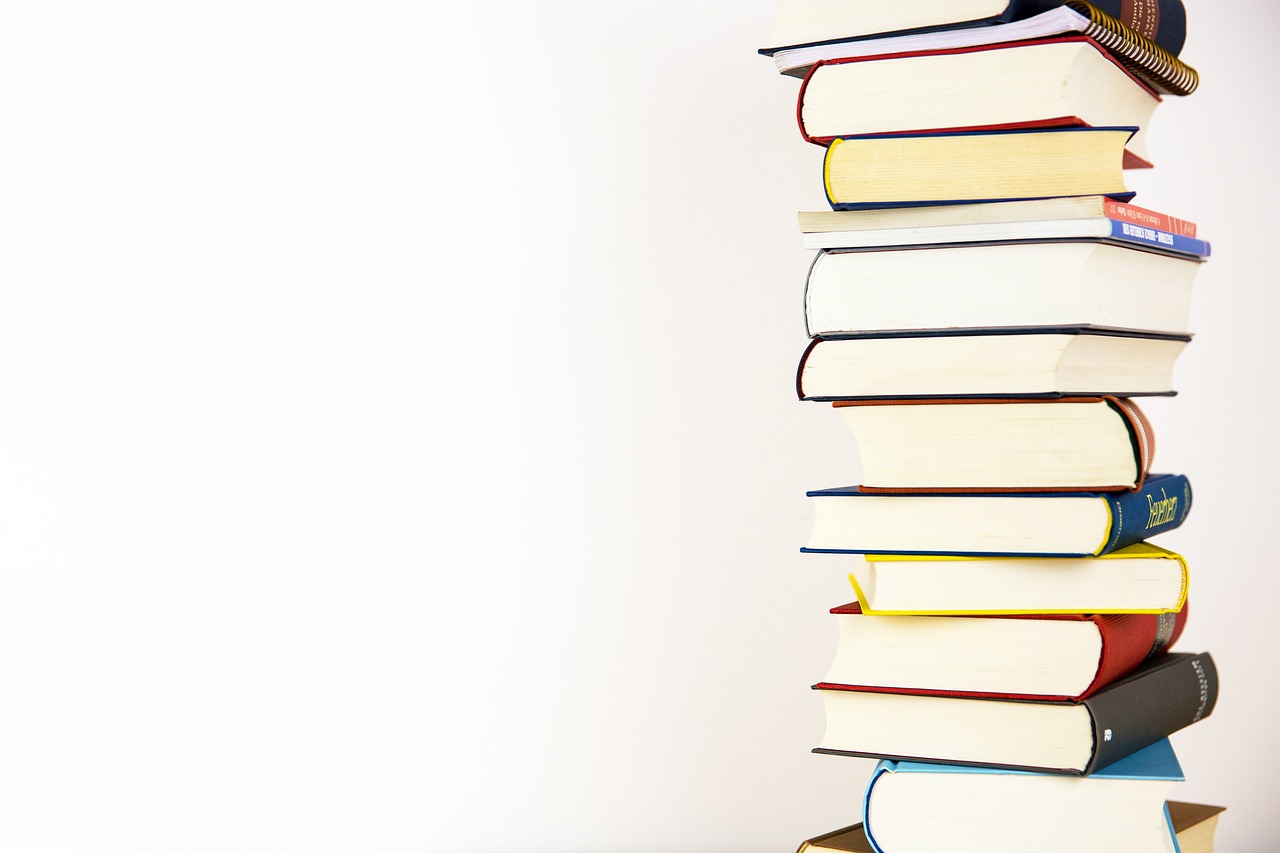 Obrazovni materijali o upravljanju istraživačkim podacima
Priručnik Istraživački podaci – što s njima?

Webinar Kako kvalitetno organizirati i upravljati istraživačkim podacima

Upute za objavu skupa podataka u repozitorij u Dabru

Upute za pohranu Plana upravljanja istraživačkim podacima

Online tečajevi Platforme, alati i dobre prakse u životnom ciklusu istraživanja
Osnovne informacije o tečajevima
Kategorija Platforme, alati i dobre prakse u životnom ciklusu istraživanja
Provjere znanja
Digitalne značke i potvrda o završetku
Ciljane skupine: 
istraživači
nastavnici u sustavu visokog obrazovanje
knjižničari
studenti 
podatkovni entuzijasti
Upravljanje istraživačkim podacima
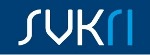 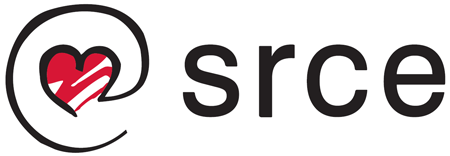 Tečaj prati životni ciklus podataka
Autori:
Draženko Celjak, Sveučilišni računski centar
Ivana Dorotić Malič, Sveučilišna knjižnica Rijeka
Marta Matijević, Nacionalna i sveučilišna knjižnica u Zagrebu
Ljiljana Poljak Bilić, Sveučilišna knjižnica u Splitu
Kristina Posavec, Sveučilišni računski centar
Ivana Turk, Gradska i sveučilišna knjižnica Osijek
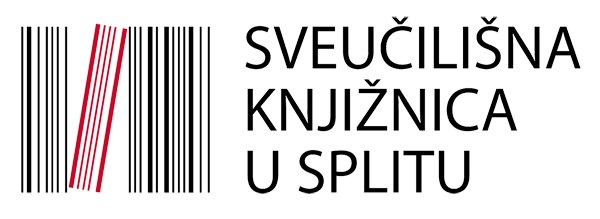 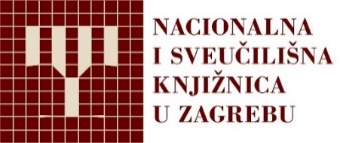 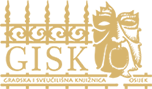 Imenovanje i organiziranje istraživačkih podataka
Verzioniranje datoteka istraživačkih podataka
Smjernice za odabir formata za trajnu pohranu podataka
Legislativni okvir
Osobni i osjetljivi podaci u istraživanju
Informirana privola
Vrste osobnih identifikatora ispitanika
Priprema osobnih podataka za pohranu ili objavu
Što su istraživački podaci?
Životni ciklus istraživačkih podataka
Plan upravljanja istraživačkim podacima
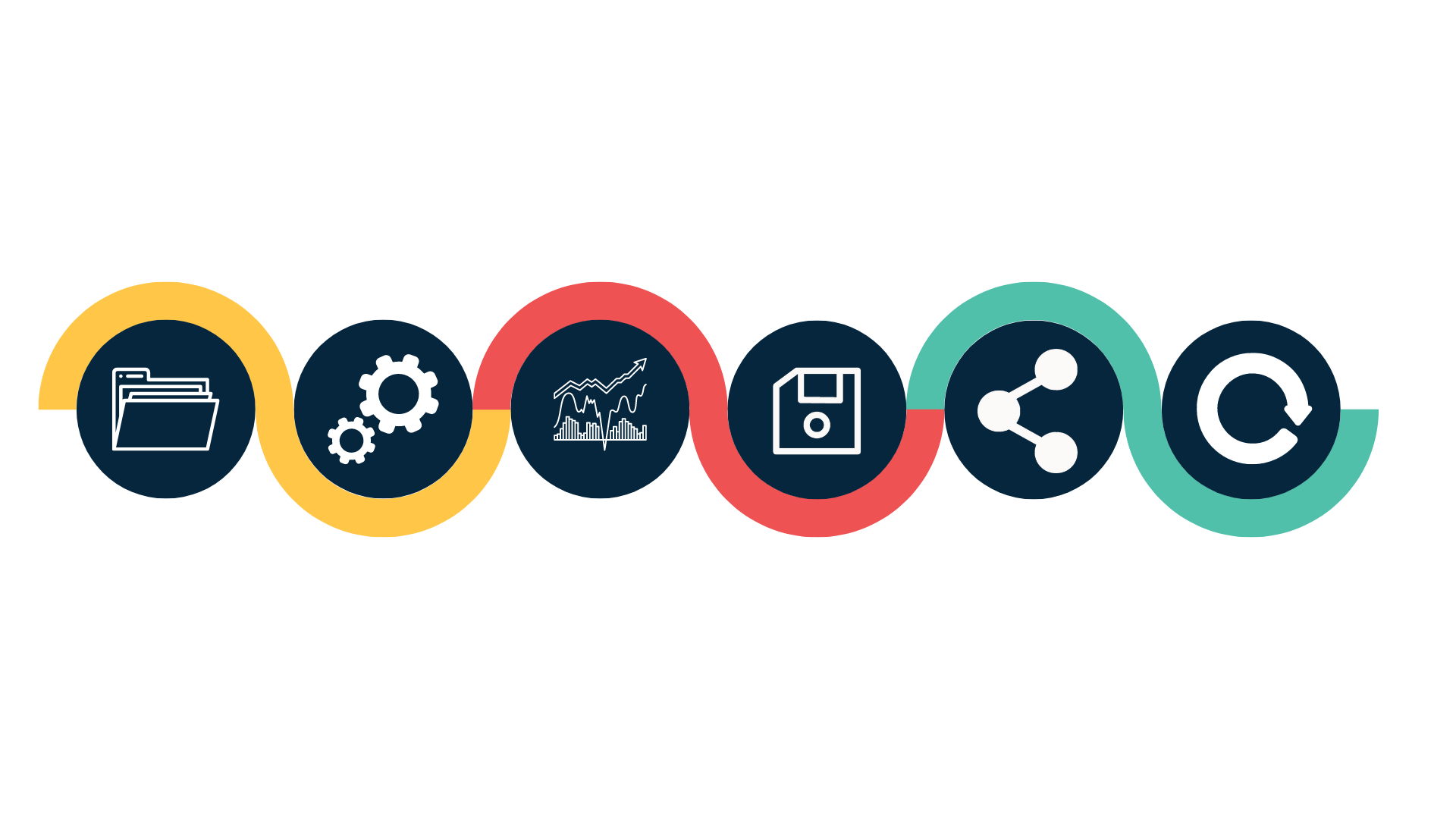 FAIR načela i podaci
Imenovanje, organizacija, verzioniranje datoteka i formati istraživačkih podataka
Upravljanje osobnim i osjetljivim istraživačkim podacima
Dokumentacija i pouzdano čuvanje istraživačkih podataka
Objava i ponovno korištenje istraživačkih podataka
Uvod u upravljanje istraživačkim podacima
Što je FAIR?
Pronalažljivost
Dostupnost
Interoperabilnost
Ponovna upotreba
Provjera usklađenosti podataka s FAIR načelima
Trajna pohrana
Citiranje istraživačkih podataka
Ponovno korištenje podataka
Dokumentacija i metapodaci
ReadMe datoteka
Pouzdano čuvanje podataka tijekom istraživanja
Dokumentacija i anonimizacija istraživačkih podataka
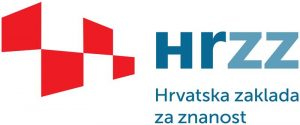 Tečaj je orijentiran na izradu dokumentacije i metapodataka te anonimizaciju
Autori:
Dejana Carić, Hrvatska zaklada za znanost
Marta Matijević, Nacionalna i sveučilišna knjižnica u Zagrebu
Kristina Posavec, Sveučilišni računski centar
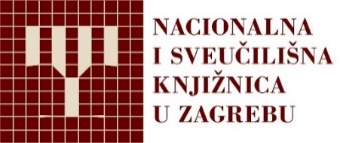 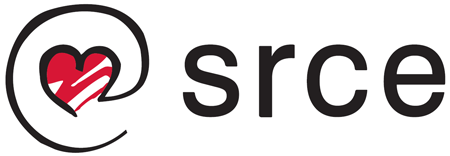 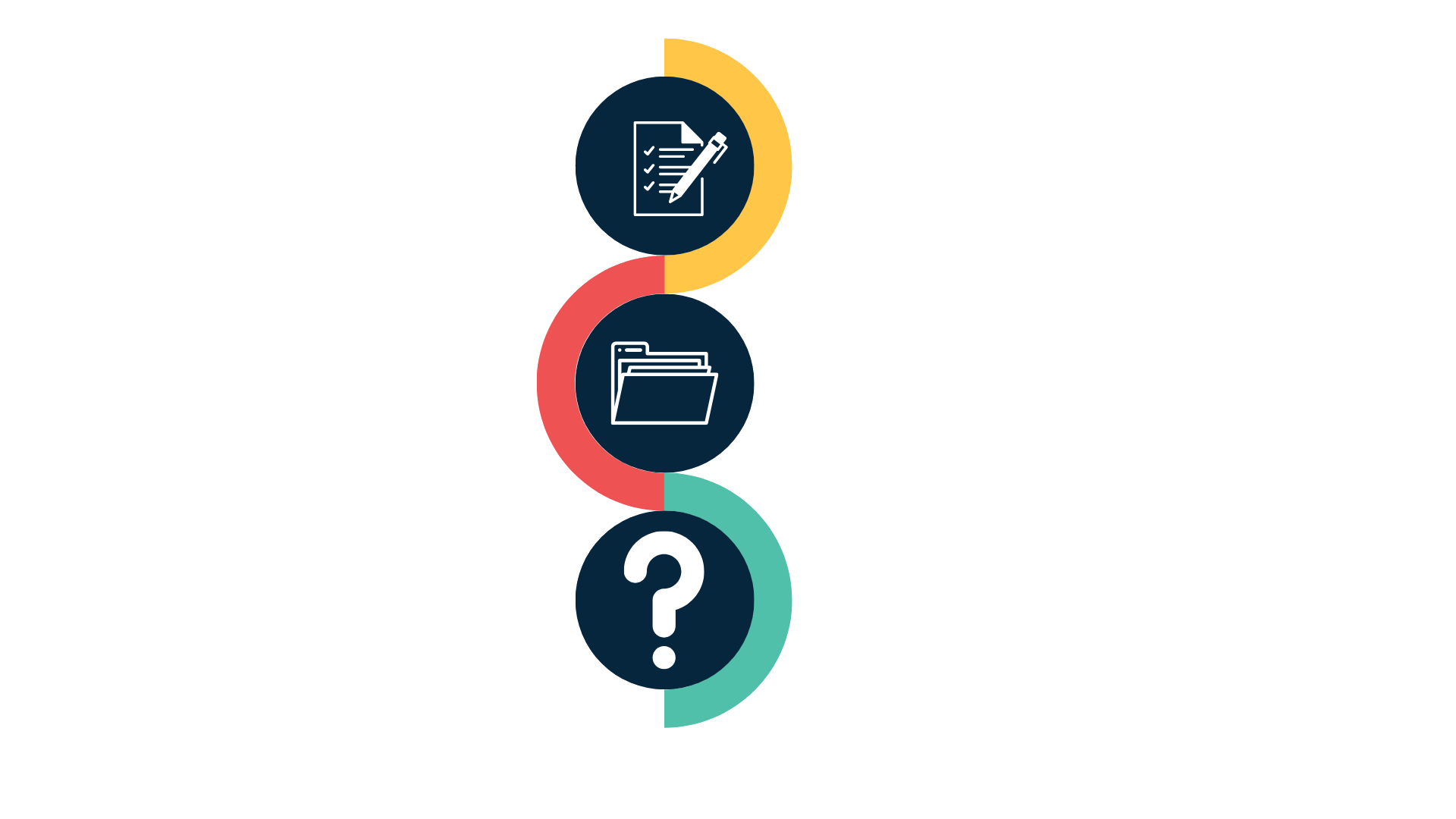 Izrada 
Plana upravljanja 
istraživačkim podacima
Dokumentiranje istraživačkih podataka
Uvod u dokumentiranje istraživačkih podataka 
Elementi metapodatkovnog opisa istraživačkih podataka 
Izrada dokumentacije u obliku ReadMe datoteke
Anonimizacija istraživačkih podataka
Anonimizacija kvalitatitvnih podataka 
Anonimizacija kvantitativnih podataka
Otvoreno istraživanje i licenciranje istraživačkih ishoda
Hvala na pažnji